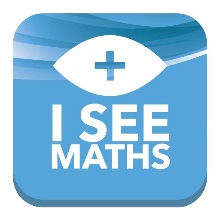 More Than, Less Than
Build 1
Lucy has 23 paperclips.
She has 13 paperclips fewer than Alice.
How many paperclips does Alice have?
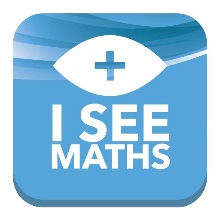 More Than, Less Than
Build 1
Lucy has 23 paperclips.
She has 13 paperclips fewer than Alice.
How many paperclips does Alice have?
Agree or Disagree?
We will subtract because it says fewer
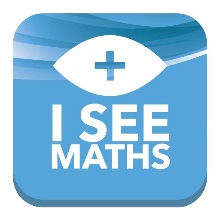 More Than, Less Than
Build 1
Lucy has 23 paperclips.
She has 13 paperclips fewer than Alice.
How many paperclips does Alice have?
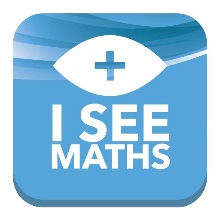 More Than, Less Than
Build 1
Lucy has 23 paperclips.
She has 10 paperclips fewer than Alice.
How many paperclips does Alice have?
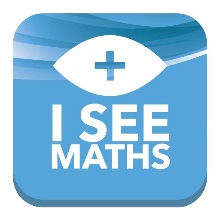 More Than, Less Than
Build 1
Lucy has 23 paperclips.
She has 10 paperclips fewer than Alice.
How many paperclips does Alice have?
Which bar model?
10
23
23
Lucy
Lucy
?
?
Alice
Alice
10
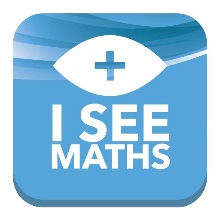 More Than, Less Than
Build 1
Lucy has 23 paperclips.
She has 10 paperclips fewer than Alice.
How many paperclips does Alice have?
10
23
Lucy
?
Alice
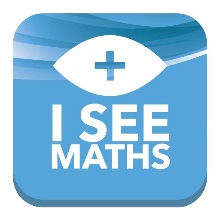 More Than, Less Than
Build 1
Lucy has 23 paperclips.
She has 10 paperclips fewer than Alice.
How many paperclips does Alice have?
10
23
Lucy
Answer: 33 paperclips
?
Alice
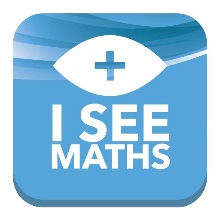 More Than, Less Than
Build 1
There are 29 children in Oak Class.
There are 3 fewer children in Beech Class.
How many children in Oak Class and Beech Class altogether?
What information could be here?
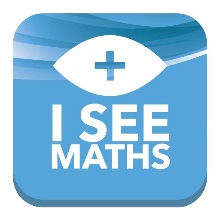 More Than, Less Than
Build 1
There are 29 children in Oak Class.
There are 4 fewer children in Beech Class.
How many children in Oak Class and Beech Class altogether?
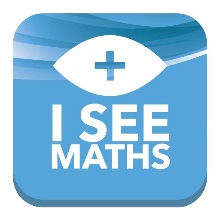 More Than, Less Than
Build 1
There are 29 children in Oak Class.
There are 4 fewer children in Beech Class.
How many children in Oak Class and Beech Class altogether?
Explain the Mistake:
The answer is 26 because 29 – 4 = 25
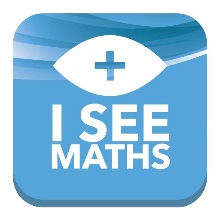 More Than, Less Than
Build 1
There are 29 children in Oak Class.
There are 4 fewer children in Beech Class.
How many children in Oak Class and Beech Class altogether?
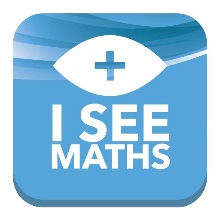 More Than, Less Than
Build 1
There are 29 children in Oak Class.
There are 4 fewer children in Beech Class.
How many children in Oak Class and Beech Class altogether?
29
Oak
Beech
4
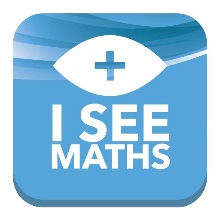 More Than, Less Than
Build 1
There are 29 children in Oak Class.
There are 4 fewer children in Beech Class.
How many children in Oak Class and Beech Class altogether?
29
Oak
25
Beech
4
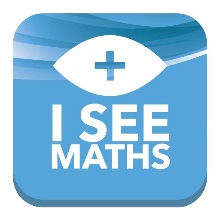 More Than, Less Than
Build 1
There are 29 children in Oak Class.
There are 4 fewer children in Beech Class.
How many children in Oak Class and Beech Class altogether?
29
Oak
29 + 25 = 54
54 children
25
Beech
4
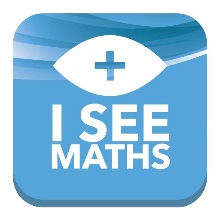 More Than, Less Than
Build 1
Tom has £28.
Tom has £12 more than Lee.
How much money do Tom and Lee have in total?
What information could be here?
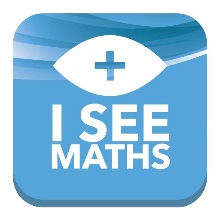 More Than, Less Than
Build 1
Tom has £28.
Tom has £12 more than Lee.
How much money do Tom and Lee have in total?
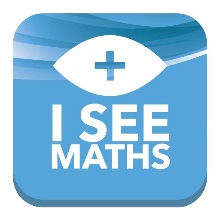 More Than, Less Than
Build 1
Tom has £28.
Tom has £12 more than Lee.
How much money do Tom and Lee have in total?
£28
Tom
Lee
£12
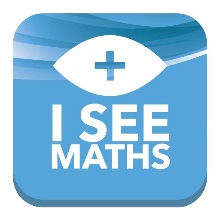 More Than, Less Than
Build 1
Tom has £28.
Tom has £12 more than Lee.
How much money do Tom and Lee have in total?
£28
Tom
£16
Lee
£12
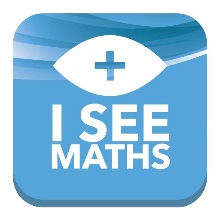 More Than, Less Than
Build 1
Tom has £28.
Tom has £12 more than Lee.
How much money do Tom and Lee have in total?
Which Answer?
£16
£28
Tom
£44
£16
Lee
£12
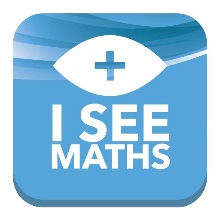 More Than, Less Than
Build 1
Tom has £28.
Tom has £12 more than Lee.
How much money do Tom and Lee have in total?
£28
Tom
£44
£16
Lee
£12
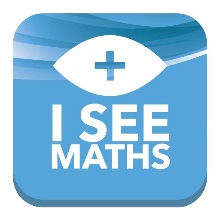 More Than, Less Than
Build 2
There are 11 people at the park.
There are 3 more children than adults at the park.
How many adults are at the park?
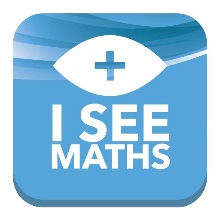 More Than, Less Than
Build 2
There are 11 people at the park.
There are 3 more children than adults at the park.
How many adults are at the park?
Give a possible answer.
There could be… children and… adults at the park.
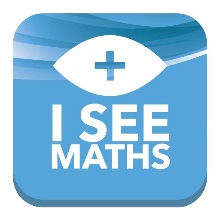 More Than, Less Than
Build 2
There are 11 people at the park.
There are 3 more children than adults at the park.
How many adults are at the park?
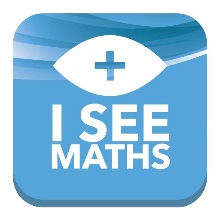 More Than, Less Than
Build 2
There are 11 people at the park.
There are 3 more children than adults at the park.
How many adults are at the park?
C
11 people
A
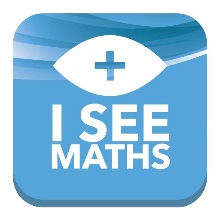 More Than, Less Than
Build 2
There are 11 people at the park.
There are 3 more children than adults at the park.
How many adults are at the park?
3 more children
C
11 people
A
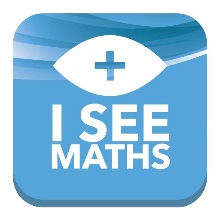 More Than, Less Than
Build 2
There are 11 people at the park.
There are 3 more children than adults at the park.
How many adults are at the park?
How many people hidden?
How many children?
How many adults?
3 more children
C
11 people
A
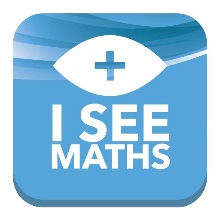 More Than, Less Than
Build 2
There are 11 people at the park.
There are 3 more children than adults at the park.
How many adults are at the park?
3 more children
C
11 people
A
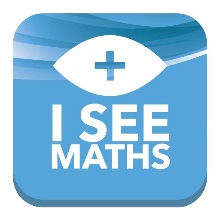 More Than, Less Than
Build 2
There are 11 people at the park.
There are 3 more children than adults at the park.
How many adults are at the park?
Answer: 4 adults
3 more children
C
11 people
A
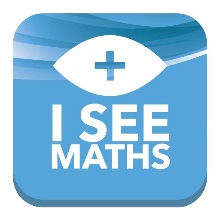 More Than, Less Than
Build 2
Altogether, Rosie and Beth have £30.
Rosie has £6 more than Beth.
How much money does Rosie have?
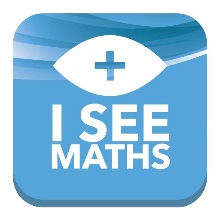 More Than, Less Than
Build 2
Altogether, Rosie and Beth have £30.
Rosie has £6 more than Beth.
How much money does Rosie have?
Give a possible answer.
Rosie could have… and Beth could have…
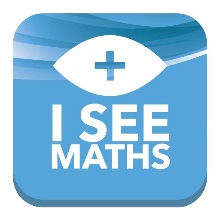 More Than, Less Than
Build 2
Altogether, Rosie and Beth have £30.
Rosie has £6 more than Beth.
How much money does Rosie have?
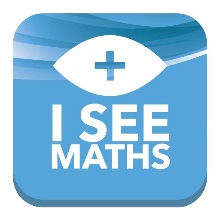 More Than, Less Than
Build 2
Altogether, Rosie and Beth have £30.
Rosie has £6 more than Beth.
How much money does Rosie have?
R
£30
B
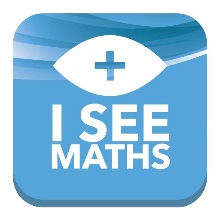 More Than, Less Than
Build 2
Altogether, Rosie and Beth have £30.
Rosie has £6 more than Beth.
How much money does Rosie have?
R
£6
£30
B
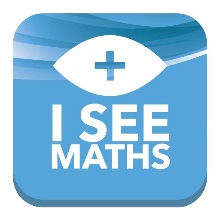 More Than, Less Than
Build 2
Altogether, Rosie and Beth have £30.
Rosie has £6 more than Beth.
How much money does Rosie have?
The value of these boxes is…
R
£6
£30
B
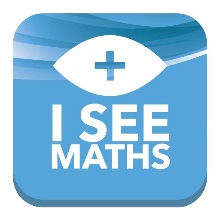 More Than, Less Than
Build 2
Altogether, Rosie and Beth have £30.
Rosie has £6 more than Beth.
How much money does Rosie have?
R
£12
£6
£30
£12
B
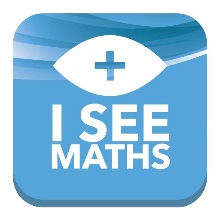 More Than, Less Than
Build 2
Altogether, Rosie and Beth have £30.
Rosie has £6 more than Beth.
How much money does Rosie have?
R
£12
£6
Answer: £18
£30
£12
B